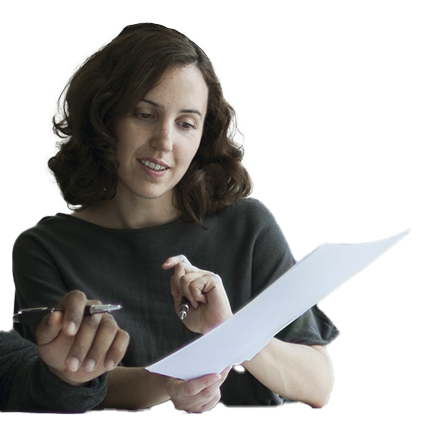 WELCOME EVERYONEPresentation of the work I did during my six-week internship …
TOUITOU NOEMIE 
STAGIAIRE EN DEVELOPPEMENT
THE OBJECTIVE OF MY WORK
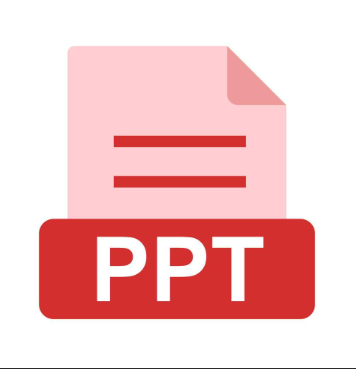 Translation to .json files
Using the GIE’s PowerPoint
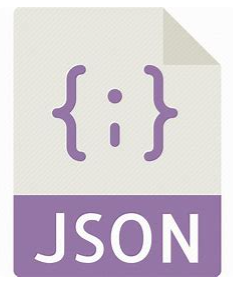 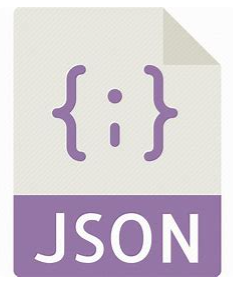 Redrawing on DRAWIO
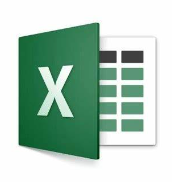 Reading the XML file on EXCEL
Tasks      dependencies
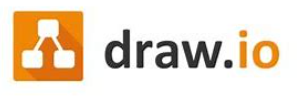 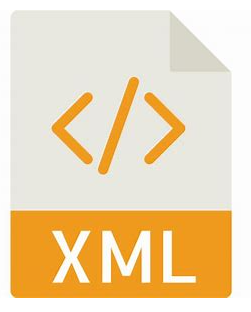 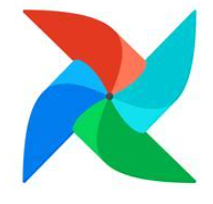 Sending to AIRFLOW
CONTROL M’s dags
The main dag I worked on :
GIE_GRQ_ARRETE_SGBR
PART 1 : SGBR MONTHLY  A PART ON CONTROL M AND ANOTHER ALREADY ON AIRFLOW 

PART 2 : SGBR DAILY
EXCEL
XML
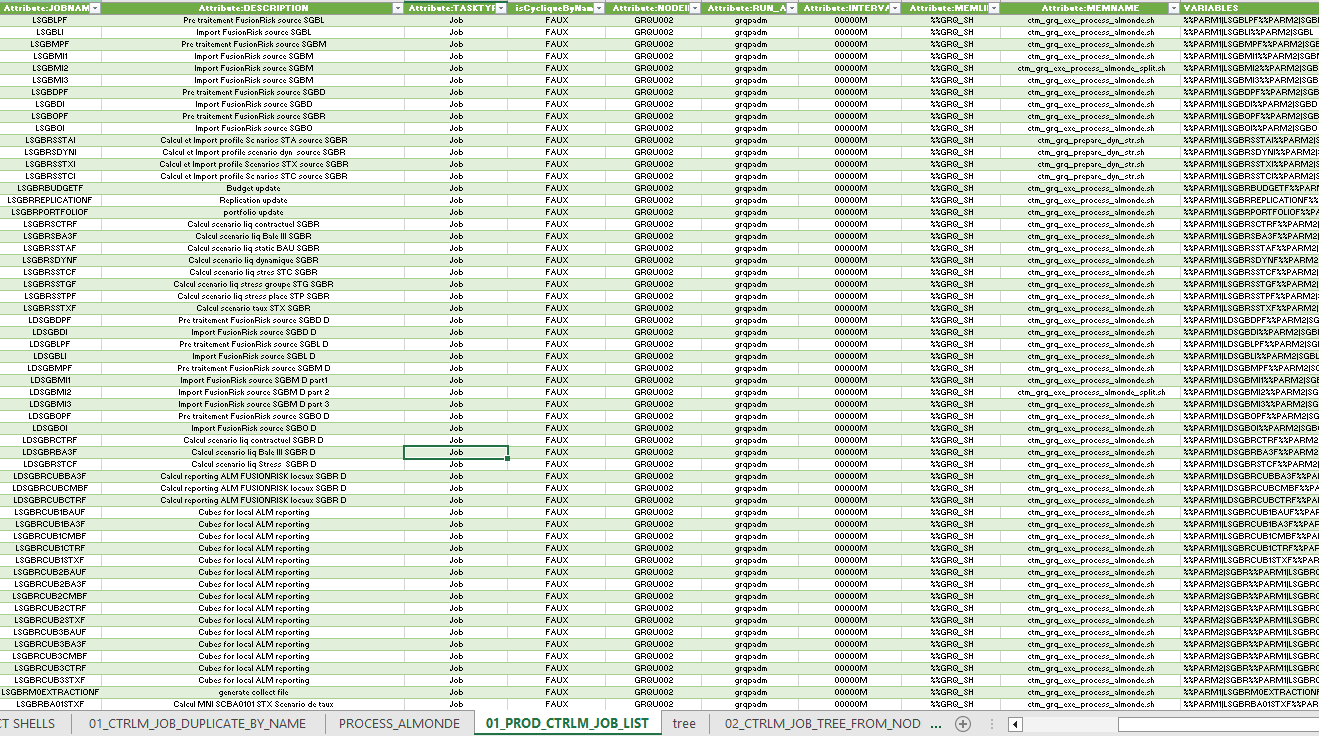 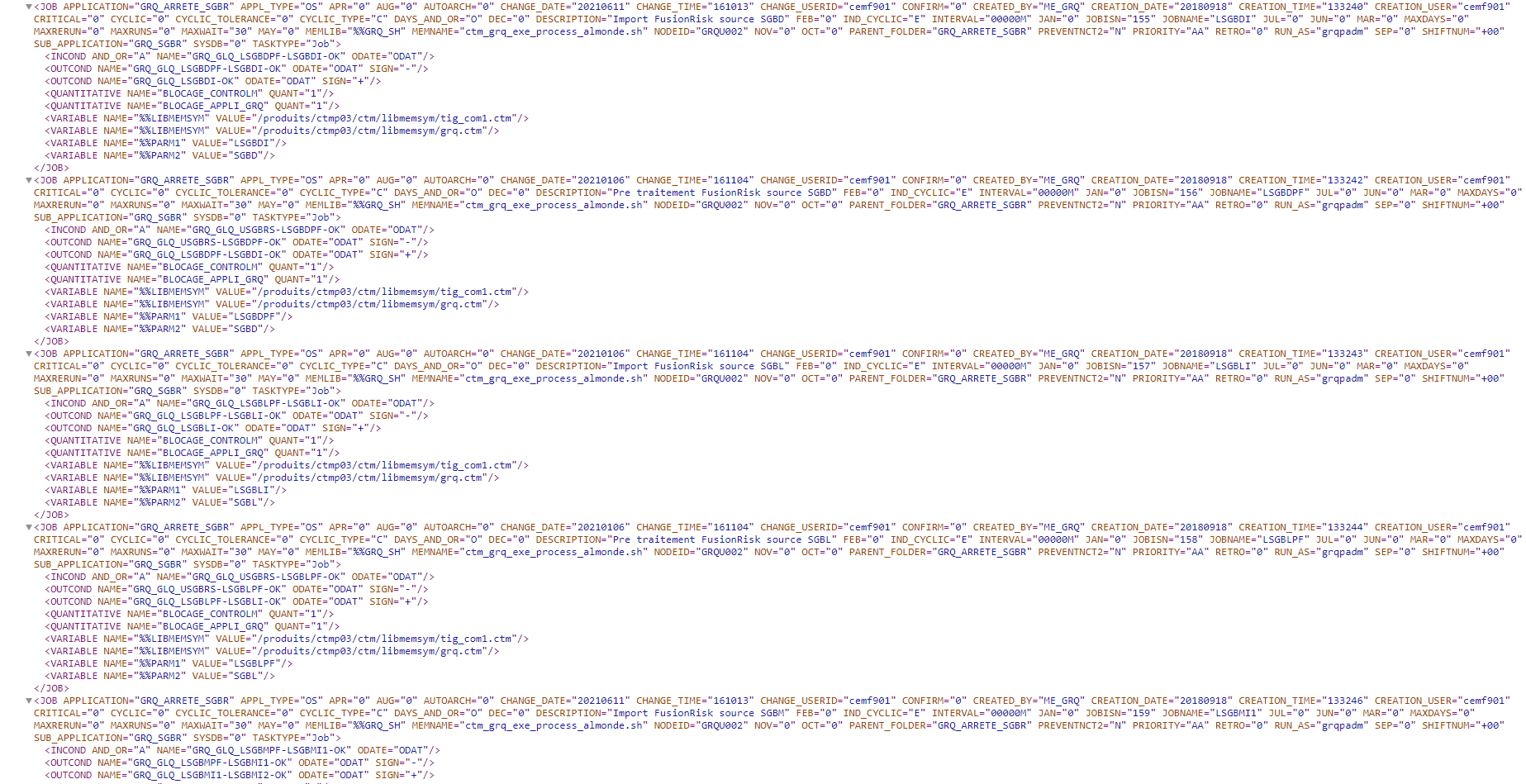 POWER QUERY
FROM GIE’s POWERPOINT TO DRAWIO
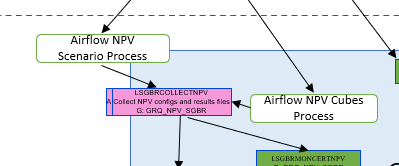 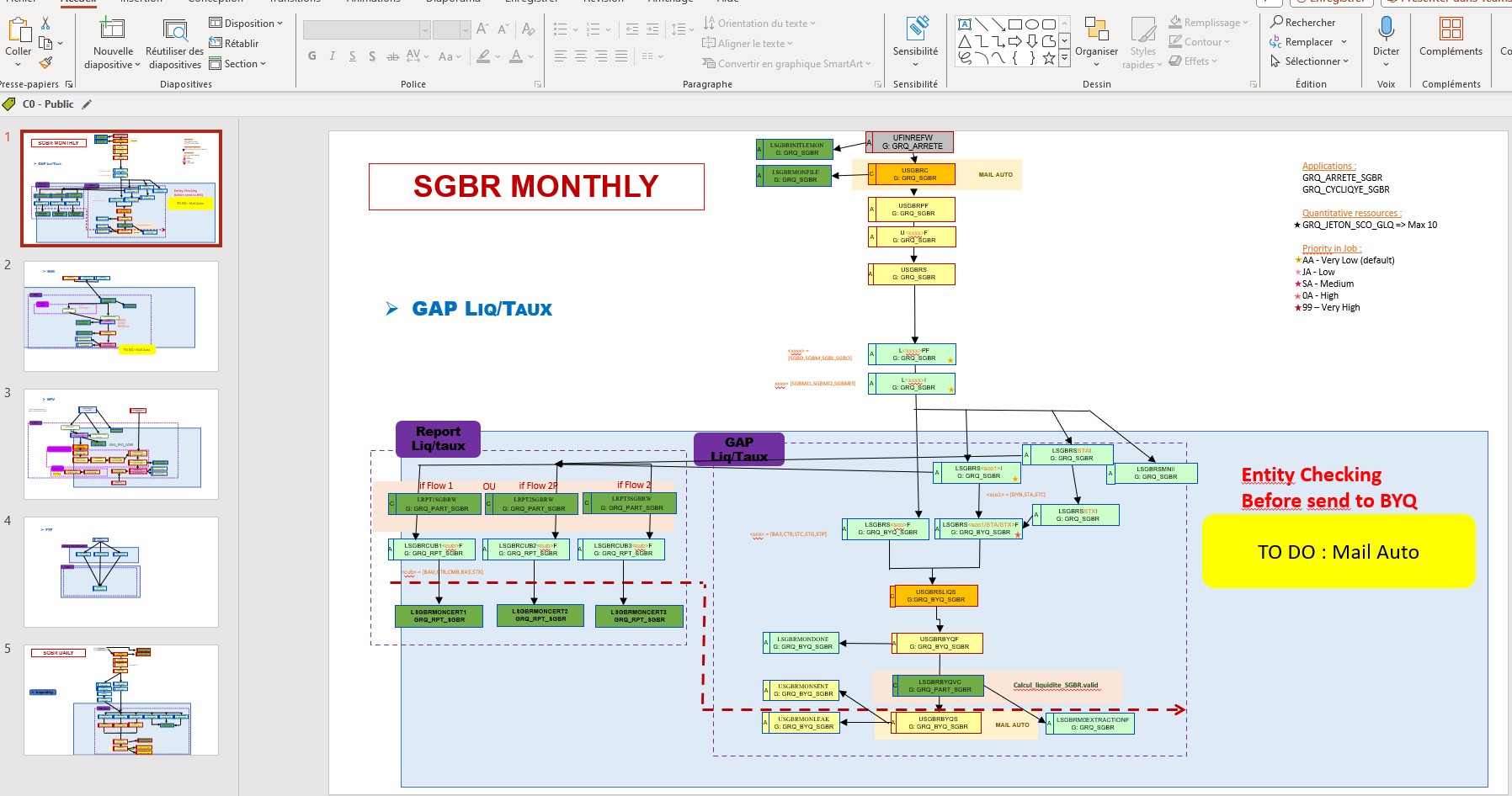 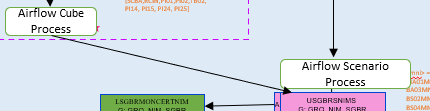 MONTHLY
= part on Airflow
DAILY
FROM GIE’s POWERPOINT TO DRAWIO
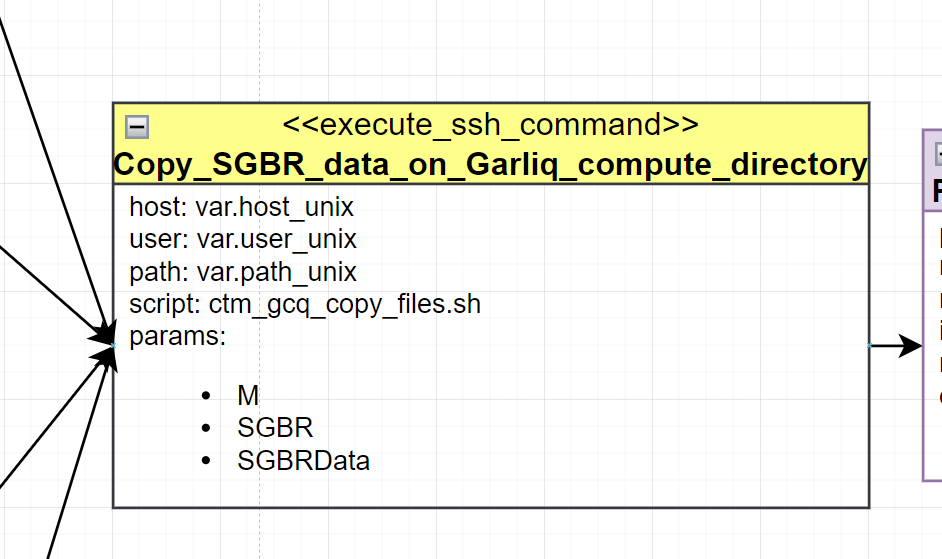 FROM EXCEL to DRAWIO
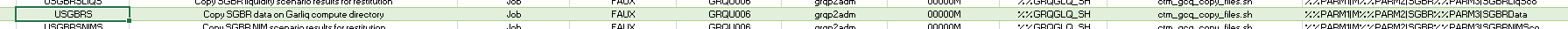 FROM POWERPOINT TO EXCEL
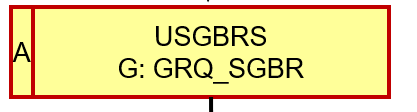 FROM GIE’s POWERPOINT TO DRAWIO
A PART OF SGBR MONTHLY
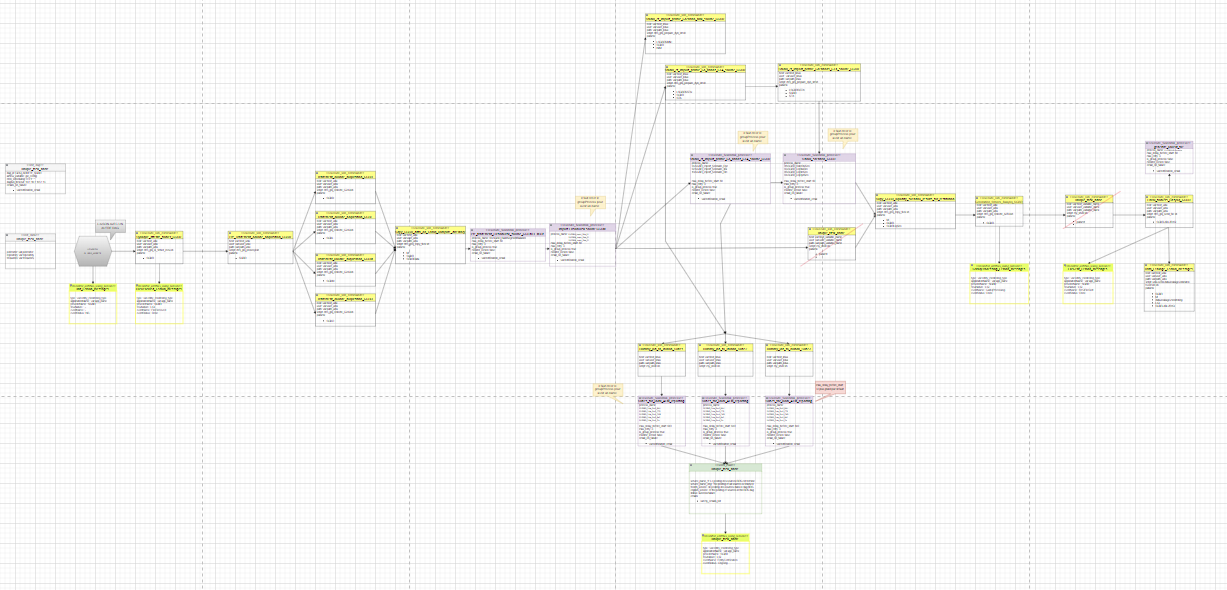 FROM GIE’s POWERPOINT TO DRAWIO
AND WHAT’S ABOUT THE PART THAT ALREADY WAS ON AIRFLOW ?
AIRFLOW
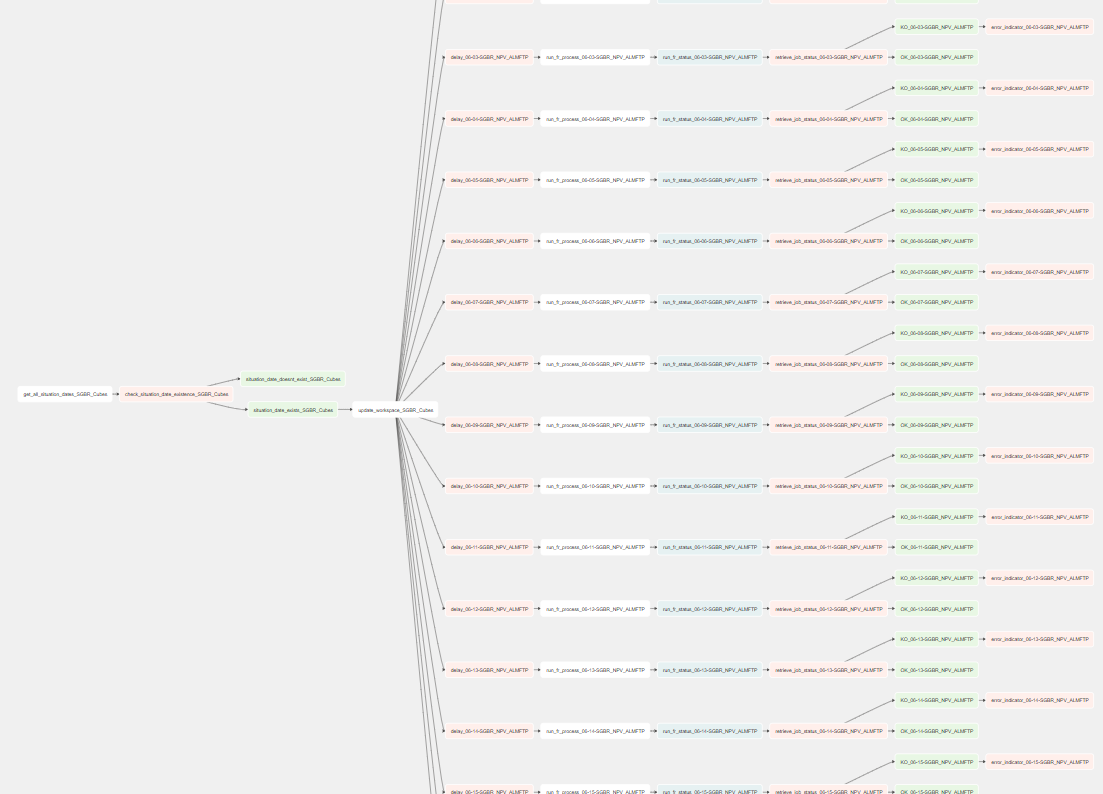 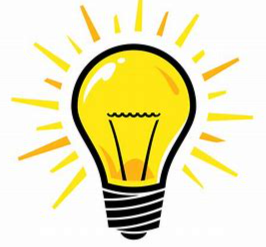 I also transalated it to have it on DRAWIO
DRAWIO
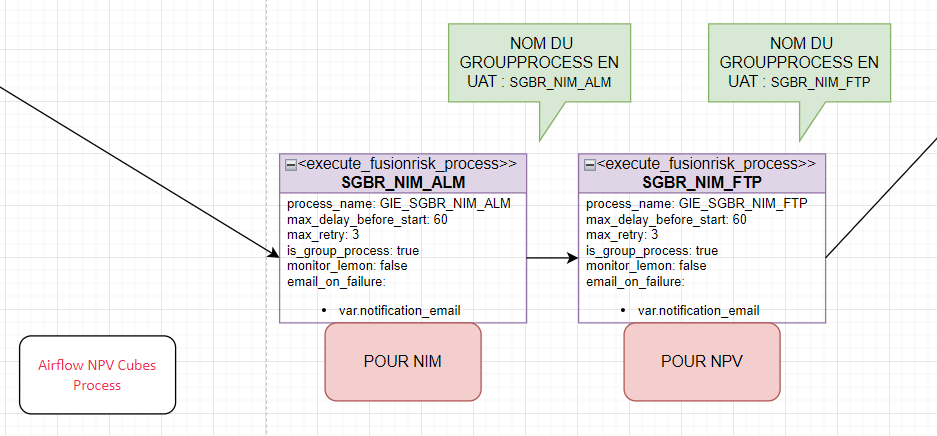 WHAT I DID ?
WHAT’S NEXT ?
XL
XS
M
L
S
XL
XL
S
M
S
S
S
S
GRQ_ARRETE_SGBR
GRQ_ARRETE_SGBT
GRQ_ARRETE_GLBA
GRQ_ARRETE_SECU
GRQ_ARRETE_GP
GRQ_ARRETE_TRES
GRQ_ARRETE_CGIF
GRQ_ARRETE_SGSS
GRQ_ARRETE_ALD
GRQ_ARRETE_PBSU
GRQ_ARRETE_BRS
GRQ_ARRETE_SGMA
GRQ_ARRETE_GEFA
ERRORS I NOTICED
Sequence
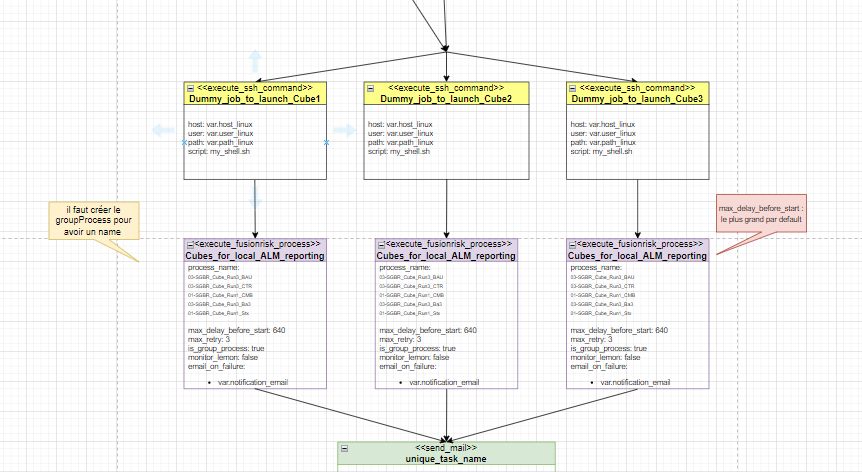 GROUP PROCESSES MISSING
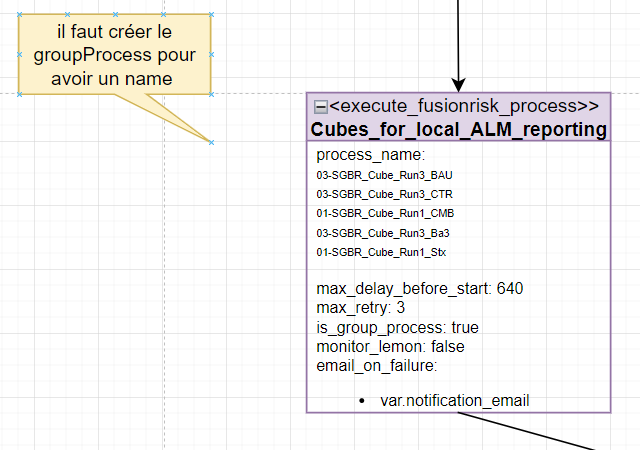 COMPONENTS TO CREATE
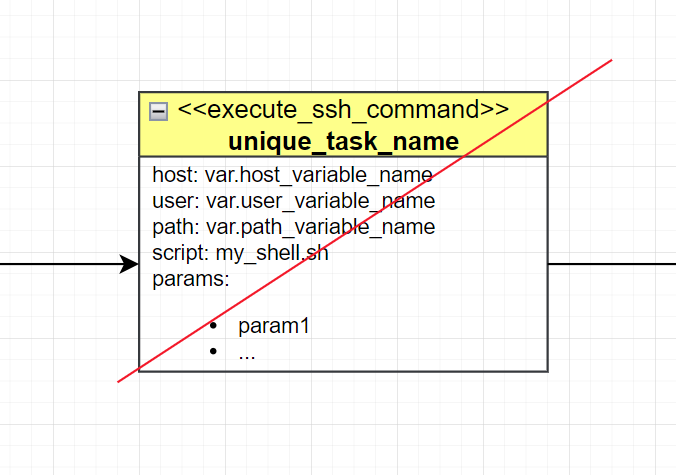 GAP BETWEEN POWERPOINT AND REALITY (xml)
It was a pleasure to work with you.
THANK YOU ALL 
for your attention.